Прокуратура 		                  Объясните своим близким как обезопасить 	          Республики Мордовия                                         себя от действий мошенников
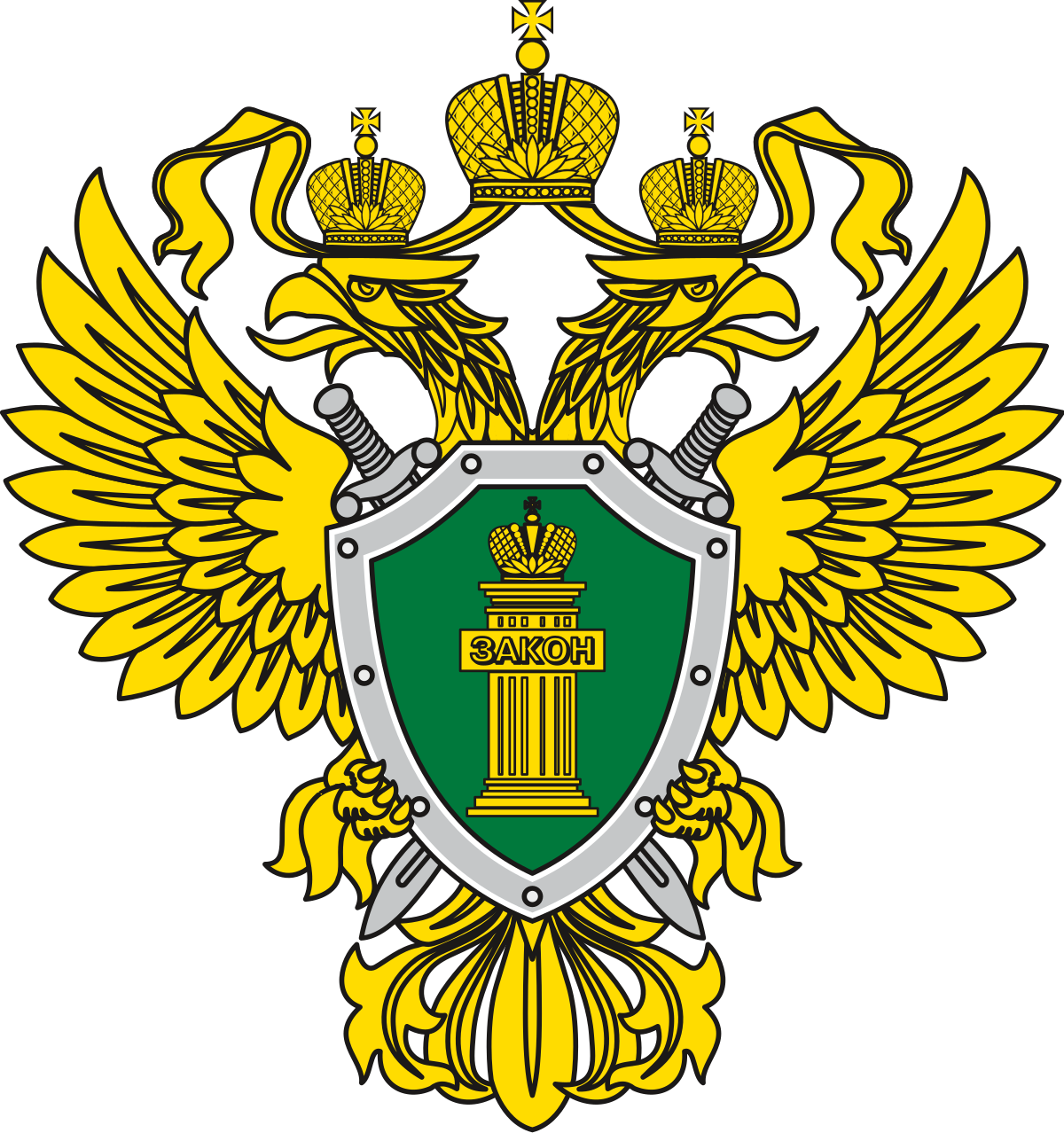 Внимание! Злоумышленники могут:
представляться сотрудниками правоохранительных органов, банковскими работниками или представителями инвестиционных фондов
использовать их аккаунты в социальных сетях и фото в мессенджерах
позвонить с номеров телефона близких родственников или друзей

Ваши действия:
незамедлительно прекратить разговор
 не перезванивать на номер звонившего
самостоятельно набрать номер телефона близкого
 проверить предоставленную незнакомцем информацию
Внимание!
Сотрудники банков и правоохранительных органов никогда не просят граждан:
- устанавливать на мобильные устройства программы для обмена сообщениями и общаться в них
- снимать денежные средства со счетов, переводить их на безопасные счета либо передавать курьерам
- продавать либо закладывать квартиры или иное имущество, брать кредиты
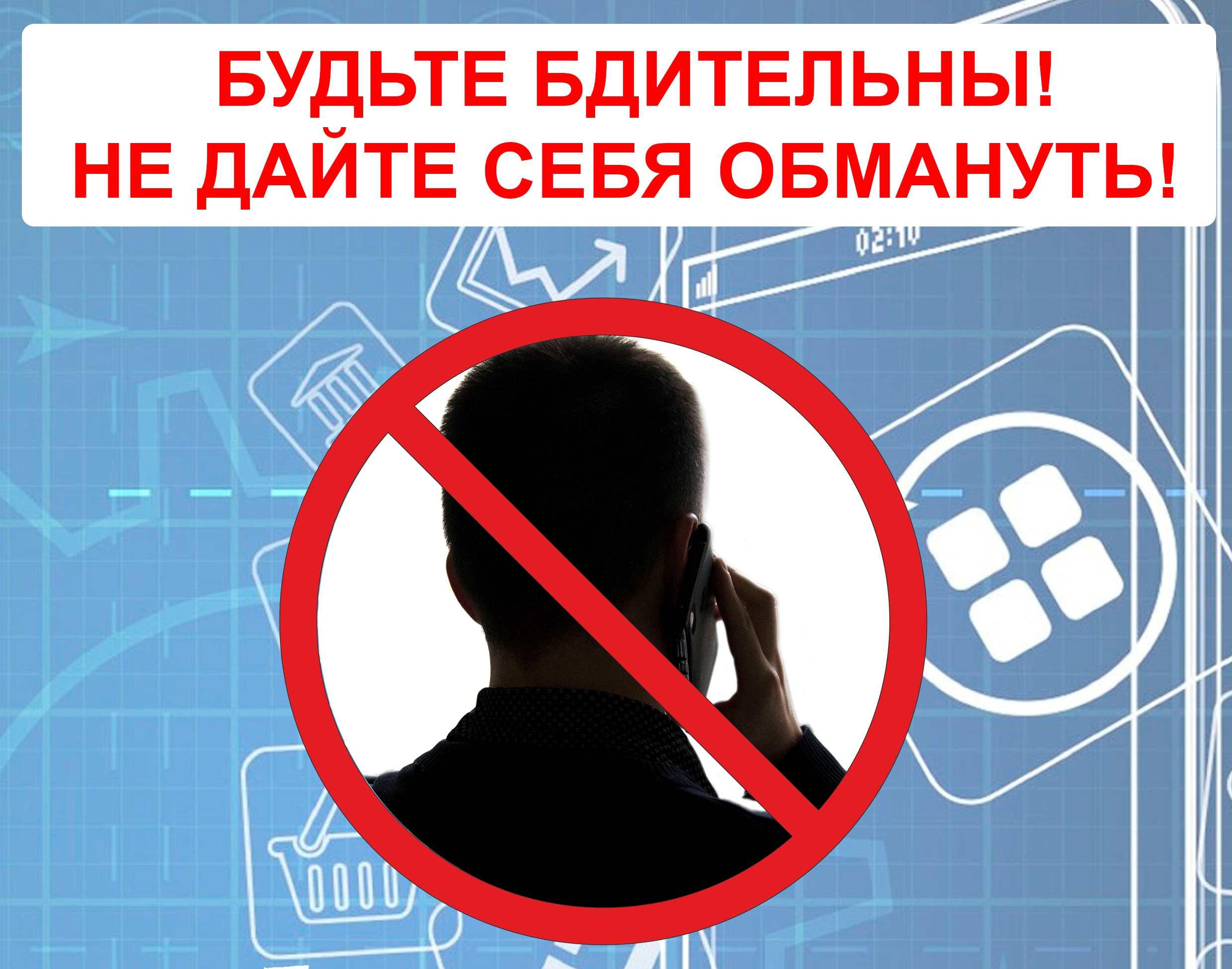